Chapter 14
Boxes, borders, padding, margins
The Element Box
What Are the Parts of the Box?
Inner edges – edges of the content area
Padding – area between content area and border
Margins – always transparent, allowing background of parent element to show through
Outer edge – invisible
Sizing the Box
p {
  background: #c2f670;
  width: 500px;
  height: 150px;
  padding: 20px;
  border: 2px solid gray;
  margin: 20px;
}
[Speaker Notes: a simple box is given a width of 500 pixels, a height of 150 pixels, with 20 pixels of padding, a 2-pixel border, and a 20-pixel margin all around. Using the content box model, the width and height values are applied to the content area only.]
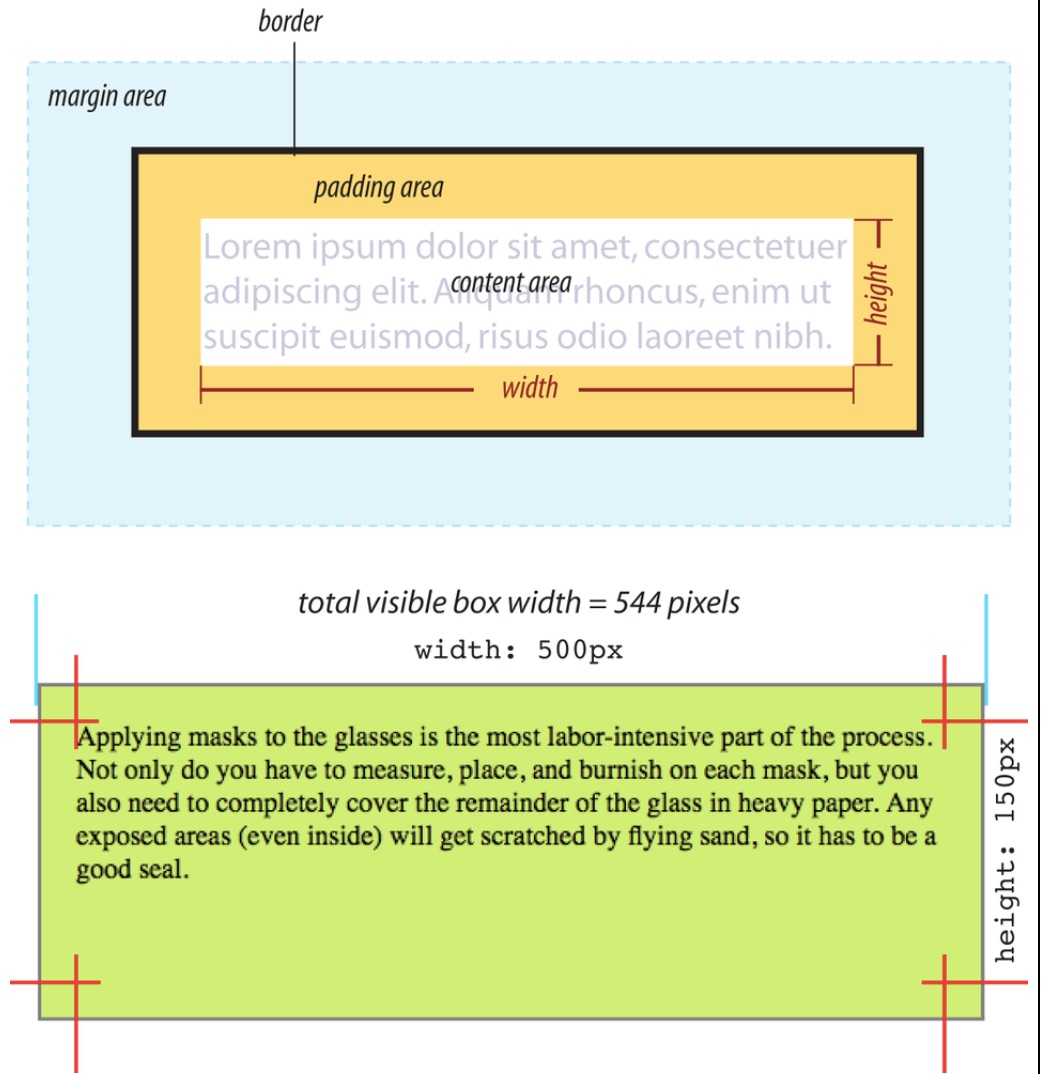 Handling Overflow
Overflow attribute is used to specify what to do when an element is set to a size that is too small for its contents
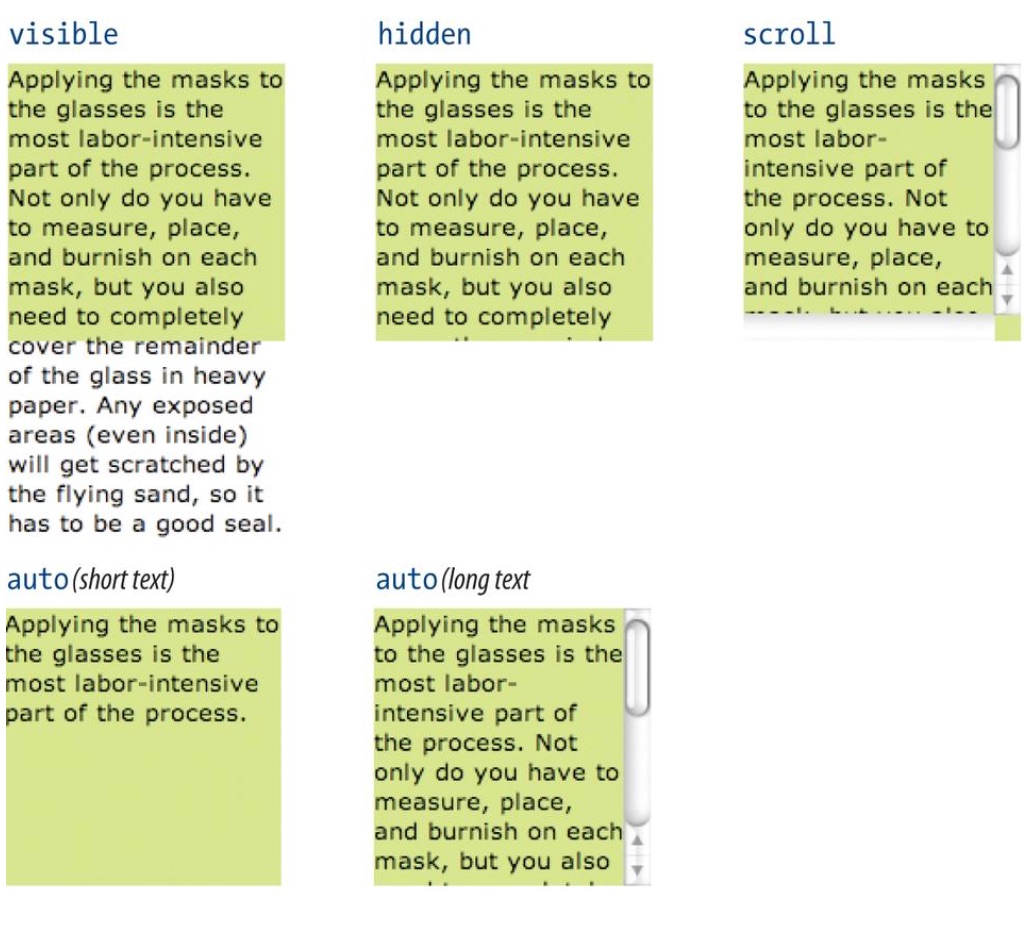 Padding
Used to specify space around the content area
Set each individually, or all at once
padding: 1em, 2em, 1em, 2em  (TRBL)
Border Properties
border-style
border-width
border-color
border-radius  (used to set rounded corners)
border-image (used to specify an image as a border)
[Speaker Notes: problem at end of chapter 14 (fig. 14-24)]